Пәні: Сауат ашуБөлім: Бізді қоршаған ортаТақырыбы: Мен және табиғат. Ғғ дыбысы мен әрпі
Дайындаған: Туленова Акмарал Сагатовна Павлодар облысы, Павлодар ауданы 
№1 Чернорецк орта жалпы білім беру мектебі, бастауыш сынып мұғалімі
Оқу мақсаты
1.1.9.3 Сөздің буыннан тұратынын түсіну және              
            сөздегі буын санын анықтау.                               
1.2.1.2 Оқудың түрлерін (буындап оқу жиі 
            кездесетін сөздерді тұтас оқу, түсініп оқу)  
            қолдану.
Барлық оқушылар: Буындап оқу, тұтастай оқуды, түсініп оқуды біледі. Сөзбен, буындап, түсініп оқуды түсінеді.
Көптеген оқушылар: Сөздегі буын санын анықтайды. Сөздерді бір-бірімен байланыстырып оқи алады.
Кейбір оқушылар: Буын түрлерін ажыратып, таңбалайды. Қысқа мәтіндерді оқиды.
Сабақ мақсаты
Бағалау критерийлері
Сөздерді сызбамен көрсете отырып, буынға бөледі. Сөздегі буын санын анықтайды. Буынды тұтастай түсініп оқиды.
“Белсенді оқу” әдісі
“Миға шабуыл” әдісі
“Ойлан, жұптас, бөліс” әдісі
“Елші” әдісі
(Ж) 1-тапсырма
“Ойлан, жұптас, бөліс” әдісі
- Заттардың атауларын буынға бөліп айтыңыз. Сөзде неше буын бар? Сызбамен көрсетіңіз.
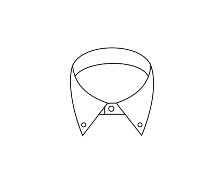 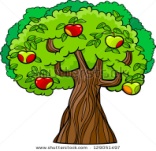 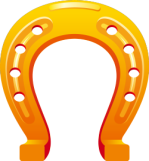 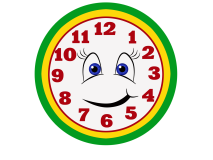 «Бағдаршам»  әдісі арқылы бағалау
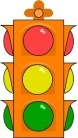 (Ө)2-тапсырма
«Миға шабуыл»  әдісі
Сөздерді  оқыңыз және сәйкес суреттермен байланыстырып  сызыңыз.
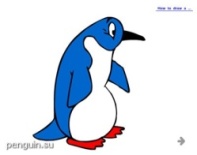 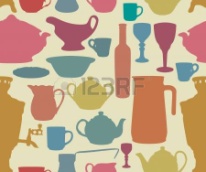 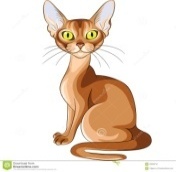 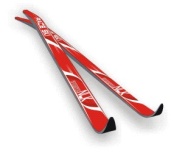 пин-гвин                       шаң-ғы                 ы-дыс-тар          мы-сық
«Бағалау ағашы» әдісі
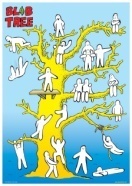 (Т)  3-тапсырма
«Елші»  әдісі
-Ғ әрпінің айналасына топтастырады. -Ғ дыбысы бар сөздерді атаңдар, Ғалым, балға, таға, шалғы, торғай, қарға, ғарышкер, ғарыш, ағаш, сағат сөздерін атайды.  Әрбір сурет бойынша Ғ дыбысының сөздегі орнына талдау жасайды.
Бағалау: «Бес саусақ»
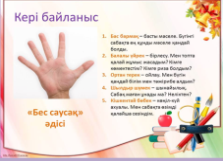 Саралау әдісі
Қабілеті төмен оқушыға арналған тапсырма

Мына сөздерді буынға бөліп, дауысты дыбыстарды ажыратады. Тіл, білім, өнер, күлкі, қалам, дәптер, ата, әже, немере, ақын
«Фуршет» әдісі
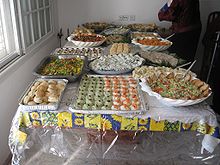 Рефлексия
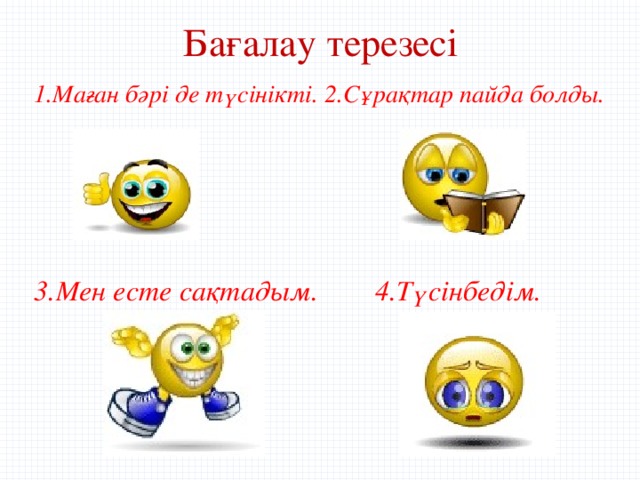 Қалыптастырушы бағалау
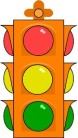 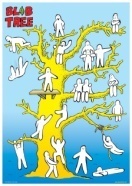 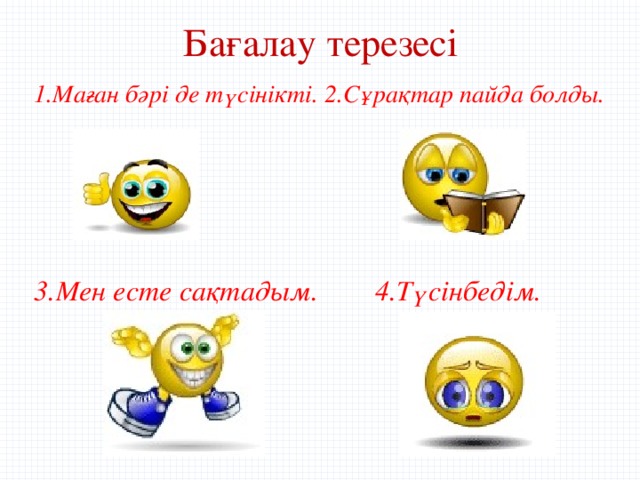 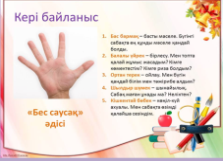 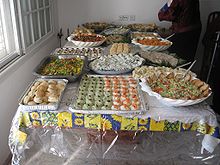 Ықшам сабақ
Курс барысында белсенді әдіс-тәсілдерді тиімді қолдануды білдім. 
 Саралаудың әр түрлі тәсілдерін жоспарлап,  қолдануды үйрендім. 
 Саралау әдістерінің арасында оқушылар мақсаттарға жетіп, оқуға деген қызығушылықтары артатынын білдім. 
 Уақытты дұрыс тиімді пайдалануды үйрендім. 
 Әріптестерімнің ықшам сабақ кезінде пайдаланылған әдіс-тәсілдерін, қысқа мерзімді жоспарды құруда  ұсыныстарын басшылыққа ала отырып, болашақта тәжірибемде қолданамын деп ойлаймын.
Менің  түйіндемем
Орта мерзімді және ұзақ мерзімді жоспарды  басшылыққа ала отырып, қысқа мерзімді жоспар құруды үйрендім.
Тапсырмаға сай дескрипторларды құруды білдім.
Бағалау түрлерін қолдануды  оқушылырдың білім алу үшін барлық мүмкіндіктер жасау керектігін білдім.
Зерттеу жұмыстарын ұйымдастыру. 
Алдағы уақытта барлық оқушылардың ерекшелігін ескеремін. 
Оқушылардың дарындылық деңгейін анықтауға байланысты саралау тапсырмаларды дайындаймын. 
Осы курста үйренгенімнің бәрін келешекте іске асыруды көздеймін.
Назарларыңызға рахмет